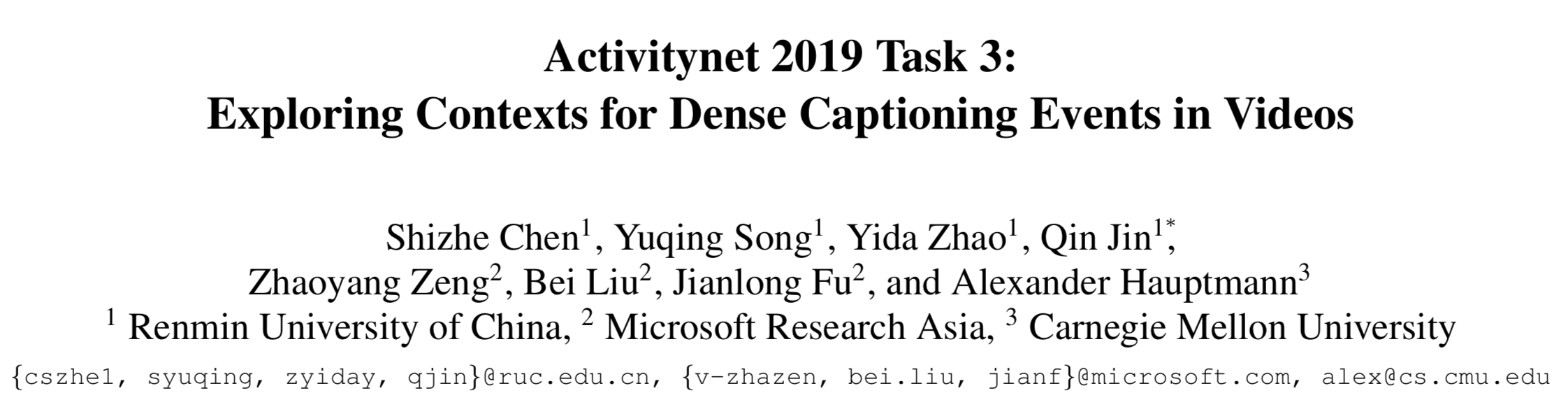 Dense Captioning Events in Videos
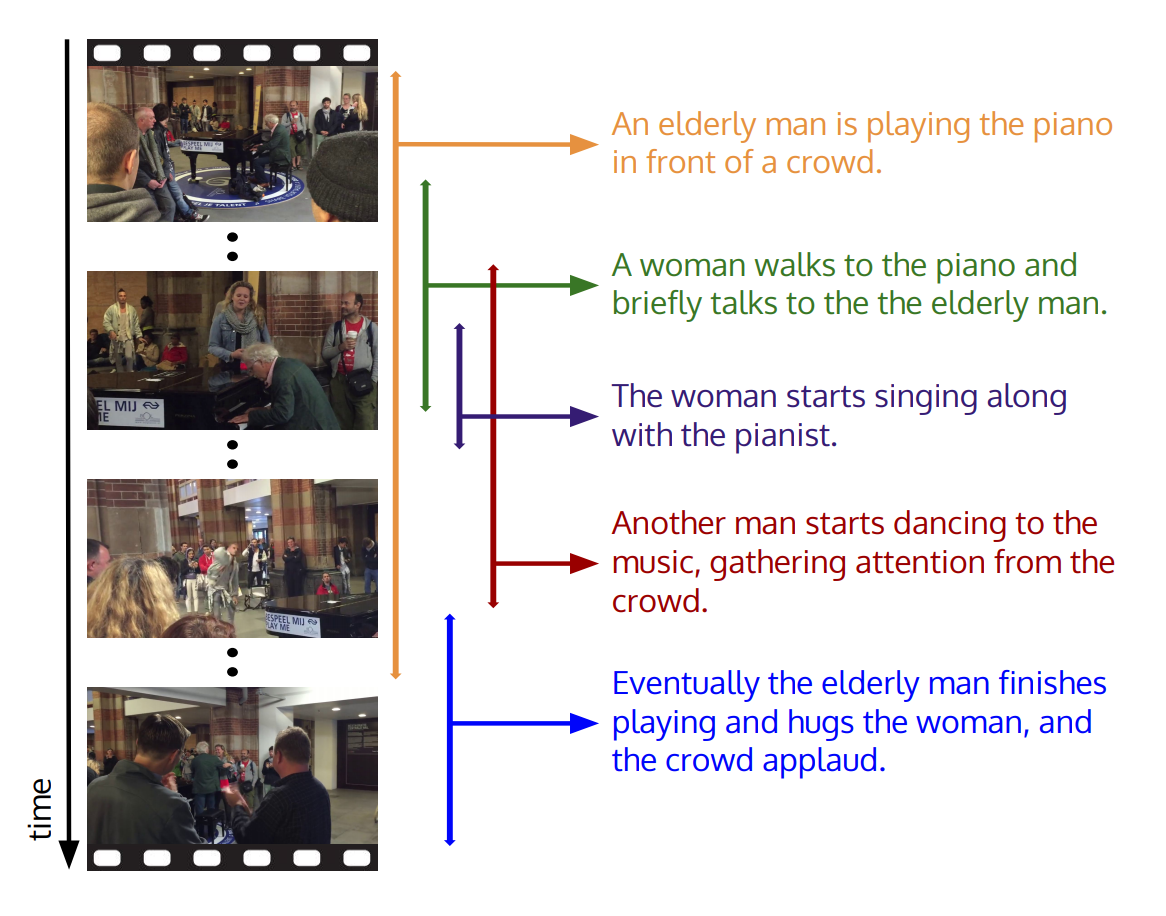 Step 1: detecting multiple events that occur in a video 
Step 2: describing each event using natural language
Dense Video Captioning System
Motivation：Being aware of contexts of an event not only can provide holistic information to understand the event more accurately, but also tell differences between target event and its context to generate more diverse captions
Segment Feature Extraction
Event Proposal Generation
Event Caption Generation
Proposal and Caption Re-ranking
对每个proposal进行描述
对proposal和对应描述重新排序
提取视频特征
基于视频特征，得到事件proposal
Segment Feature Extraction
Event Proposal Generation
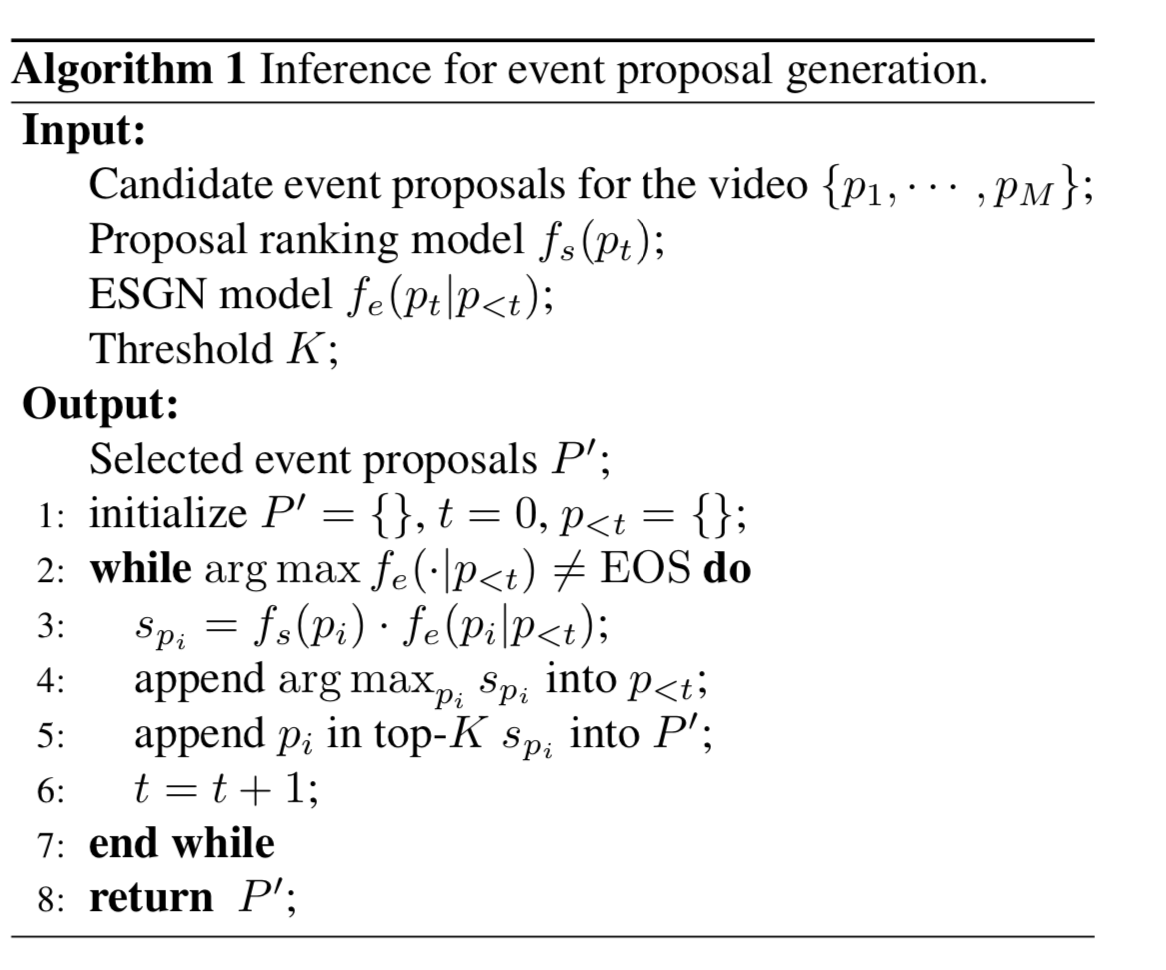 Step1: 利用sliding window得到proposal候选
Step2: 对proposal候选进行打分排序
Event Caption Generation
Intra-event Model
Inter-event Model
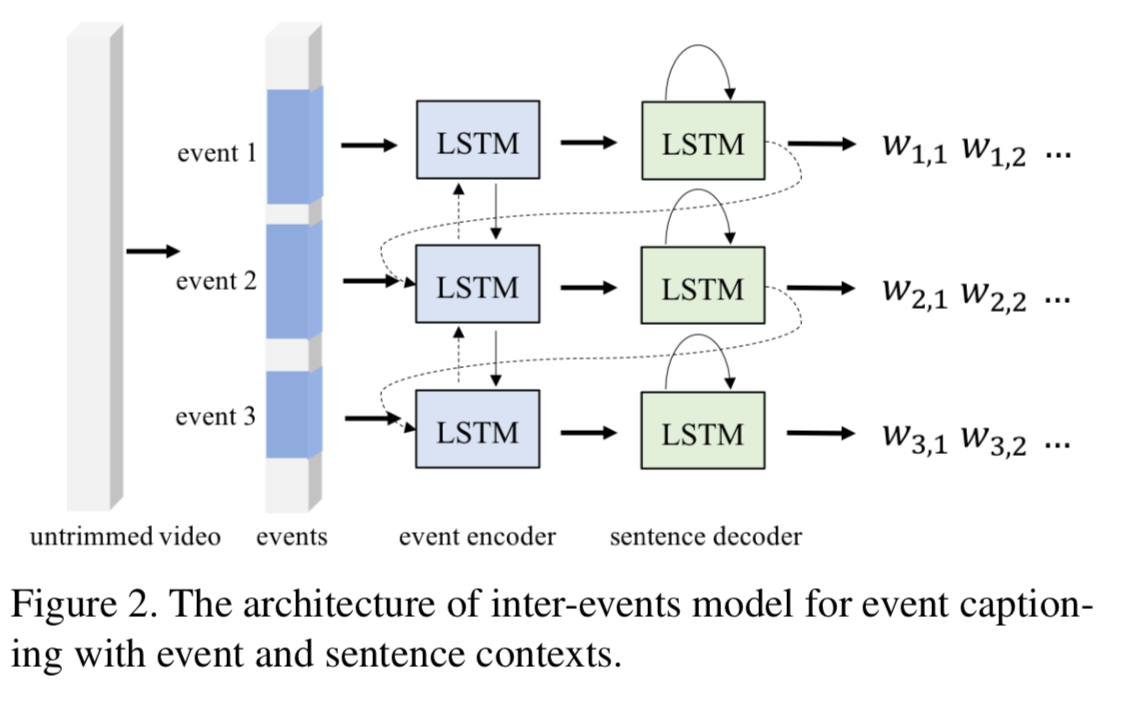 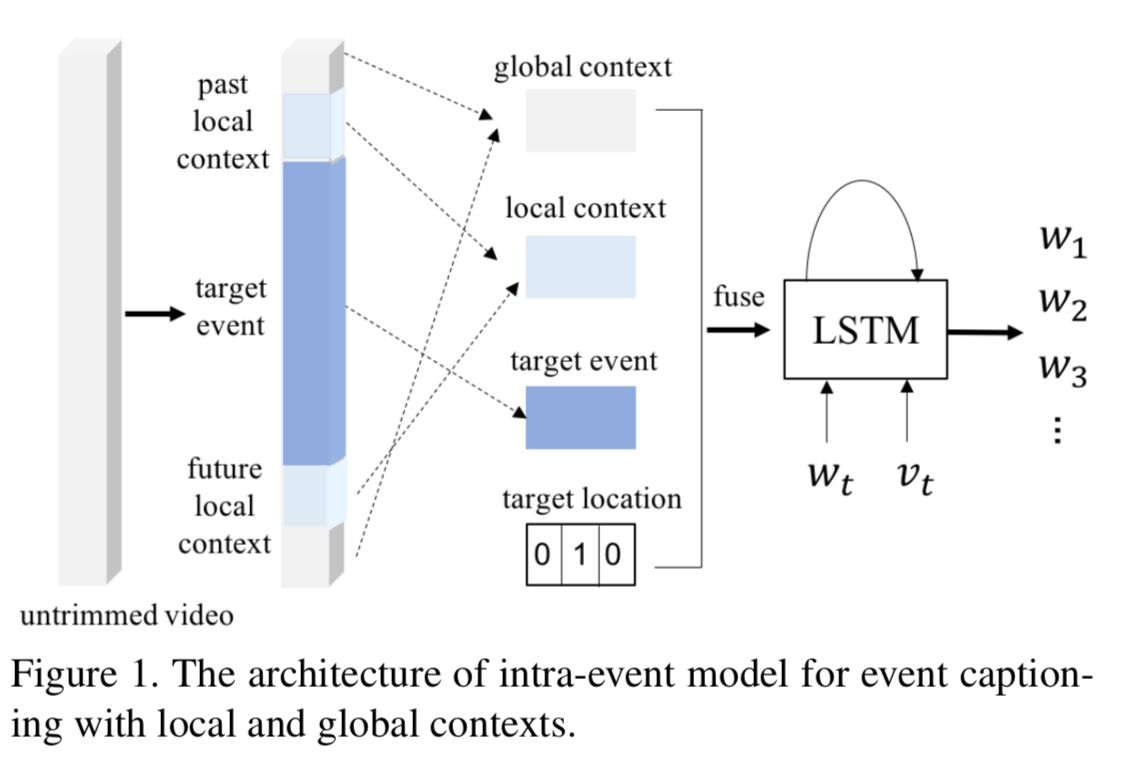 Proposal and Caption Re-ranking
Proposal Re-rank
Proposal quality from proposal generation models
Describability of the proposal
Position
Length

Caption Re-rank
Number of unique words
Matching of generated words with predicted concepts
Experiment
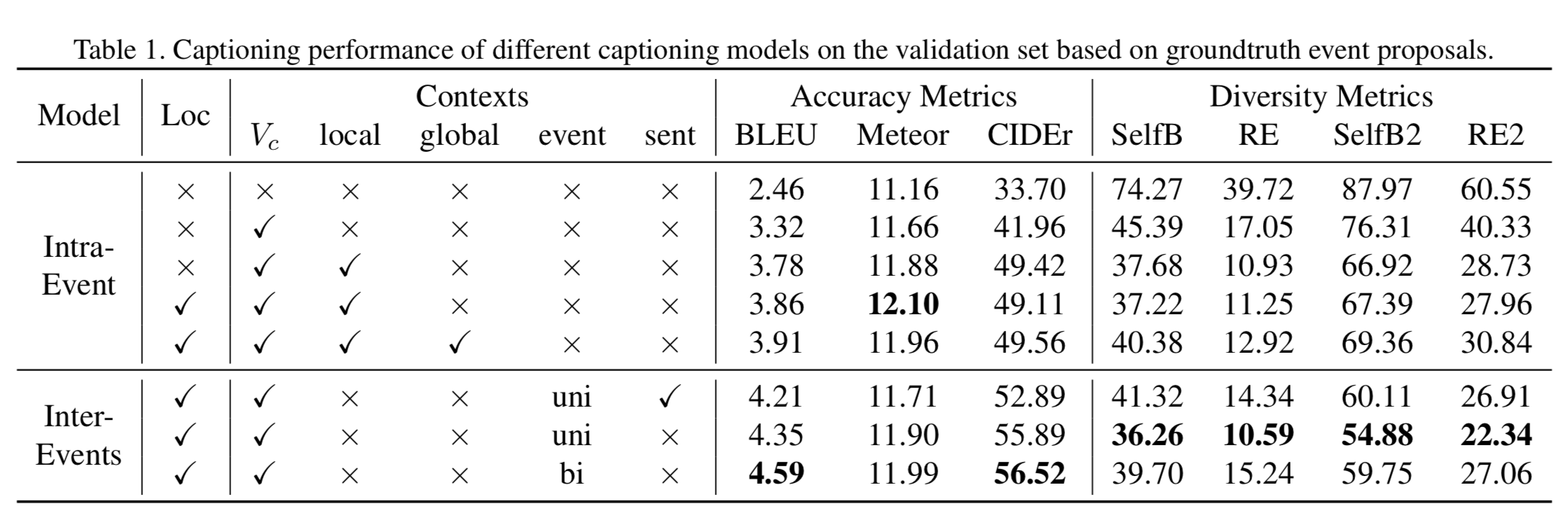 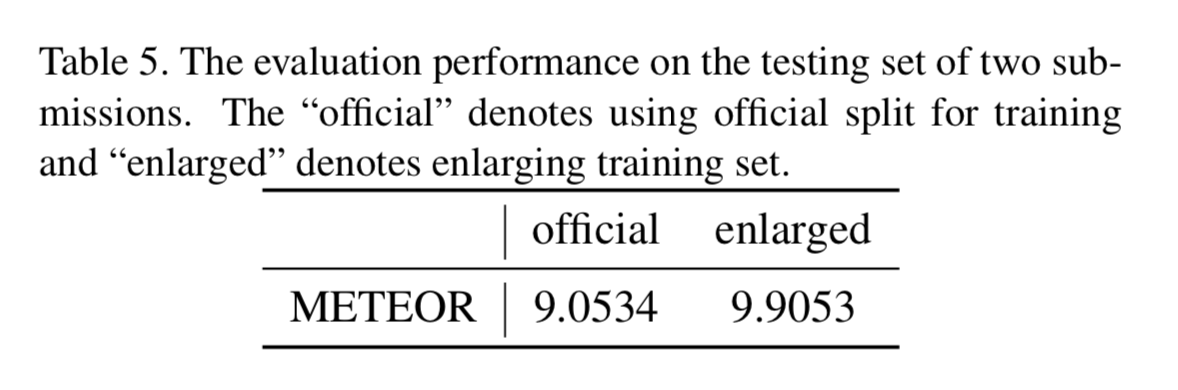 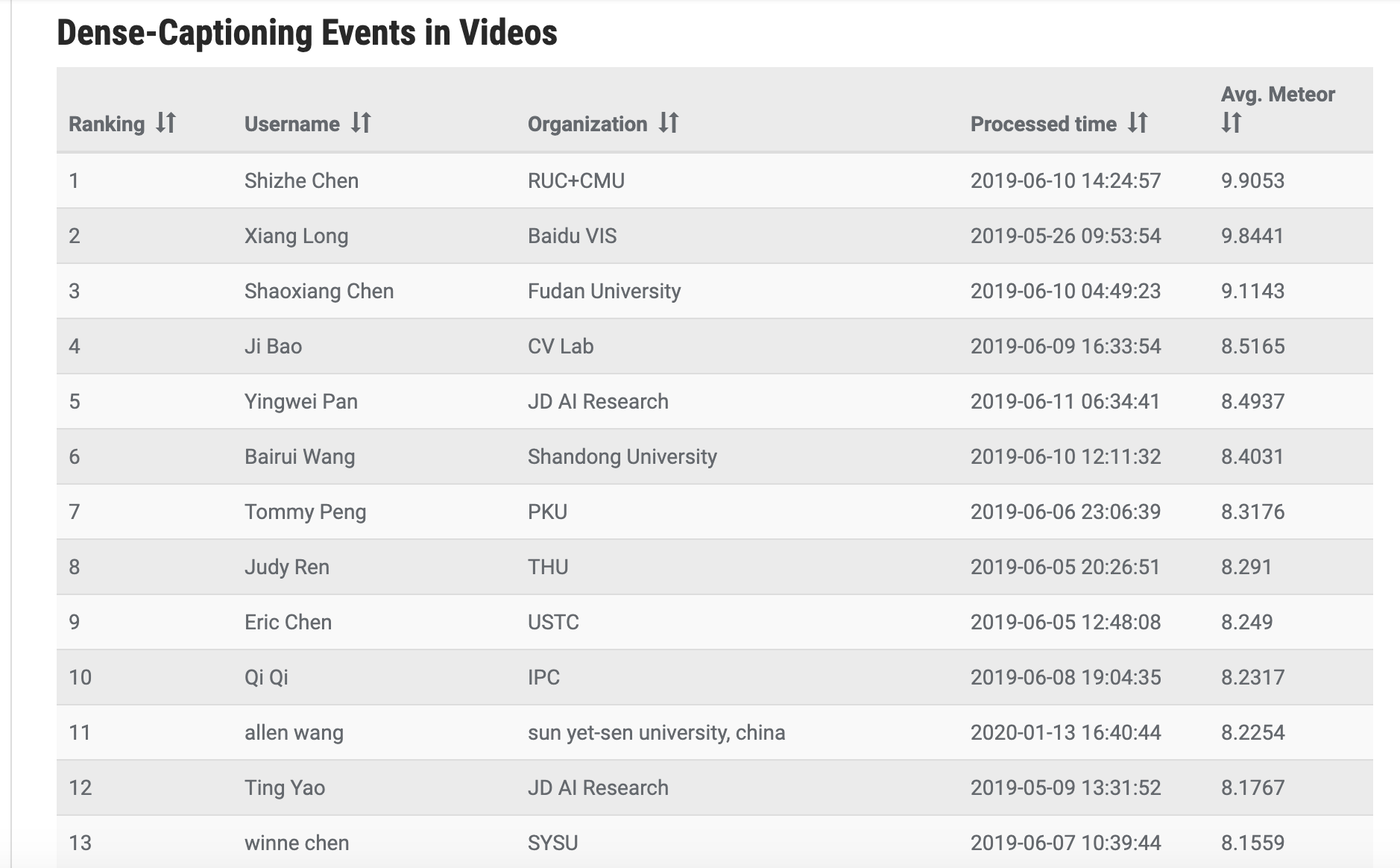